University of Cyprus - MSc Artificial Intelligence
MAI612 - MACHINE LEARNING
Lecture 14: Anomaly Detection
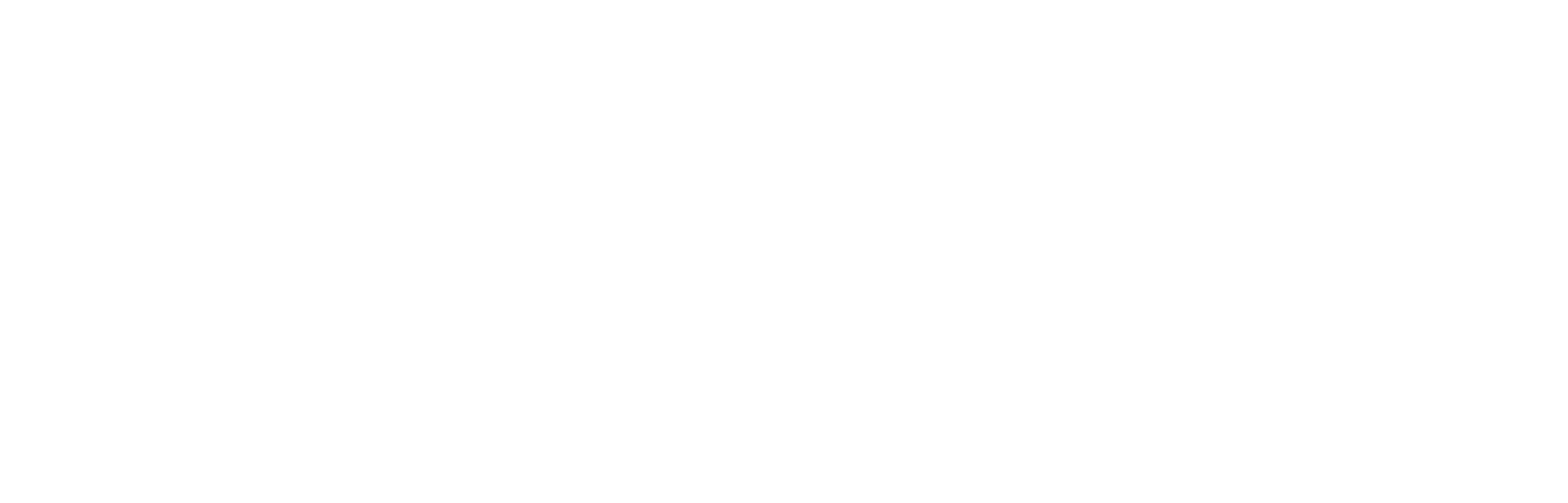 Vassilis Vassiliades, PhD
Winter Semester 2022/23
Revision
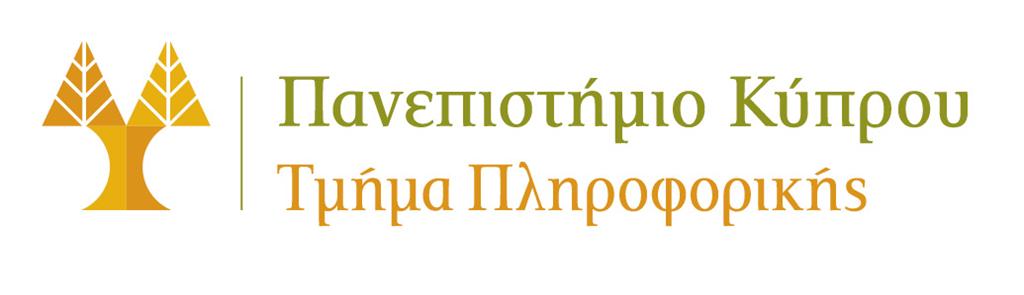 Dimensionality Reduction
3
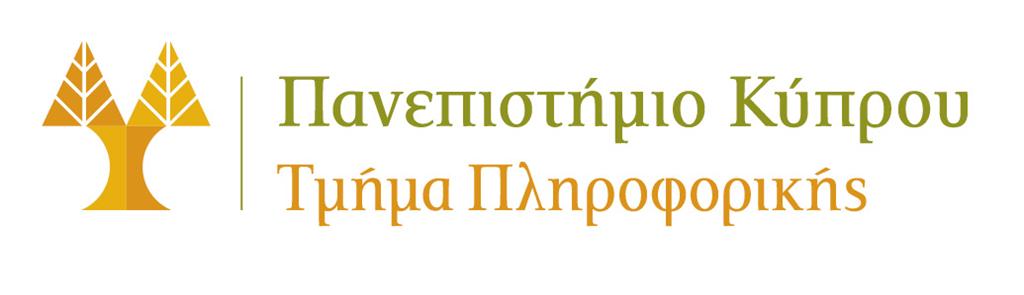 Dimensionality Reduction
PCA works well in various problems but it is a linear method
Nonlinear dimensionality reduction methods address this shortcoming
Kernel PCA uses the kernel trick
Autoencoders are NNs trained to encode and reconstruct the input
Manifold learning approaches = nonlinear dimensionality reduction methods that explicitly consider that the data lie on low-dimensional structures embedded in high-dimensional space
Isomap: instead of Euclidean distance, considers the geodesic distance
Geodesic distance: distance on the manifold
Swiss roll example: isomap can unfold it
Allows better interpolation as the interpolated points expected to lie on the manifold
t-SNE
used for visualization
stochastic method that preserves local similarities
can give different results for different initializations
4
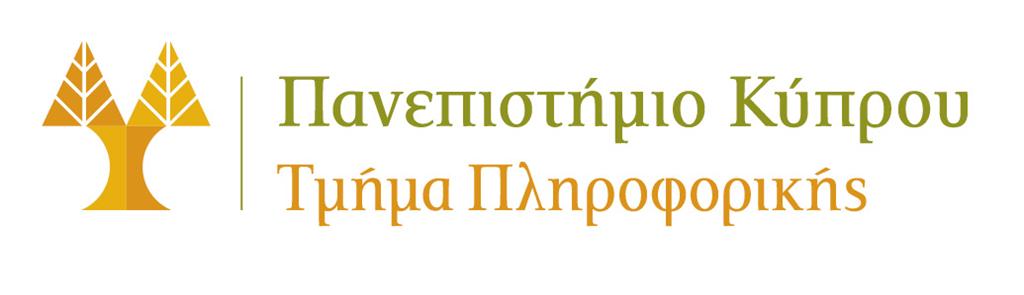 Lecture 14: Anomaly Detection
Learning Outcomes
You will learn about:
The problem of anomaly detection and its difference with binary classification
The concept of density estimation and how to use it for anomaly detection
How to fit the parameters of a Gaussian probability density
Building an anomaly detection model using kernel density estimation, one-class SVMs, isolation forests and autoencoders
How to evaluate anomaly detection systems
5
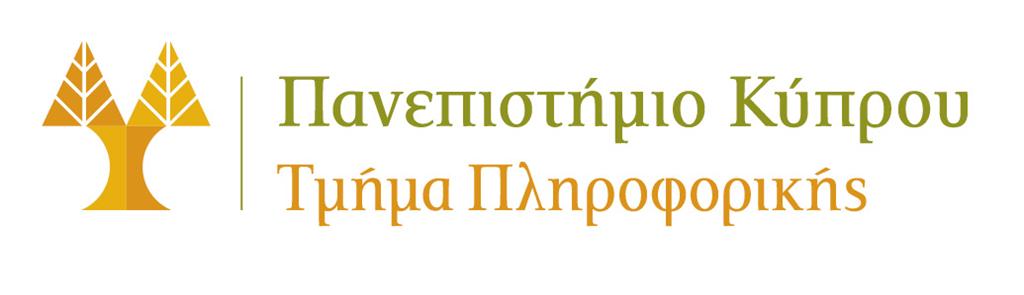 Anomaly Detection
anomaly
ok
6
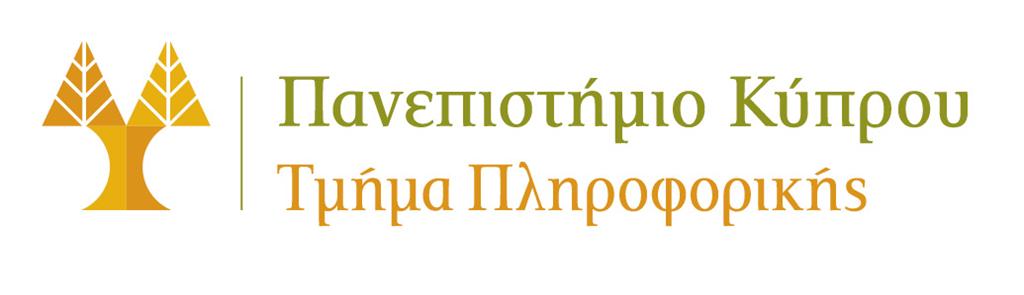 Supervised Binary Classification vs Anomaly Detection
(c)
(a)
(b)
If there are no negative examples available during training how should the decision boundary be?

Examples:
Fraud detection
Machine monitoring
Availability of a large number of positive and negative examples
Algorithm understands how to structure the decision boundary
Future negative examples likely to be similar to ones in training set
7
new instances
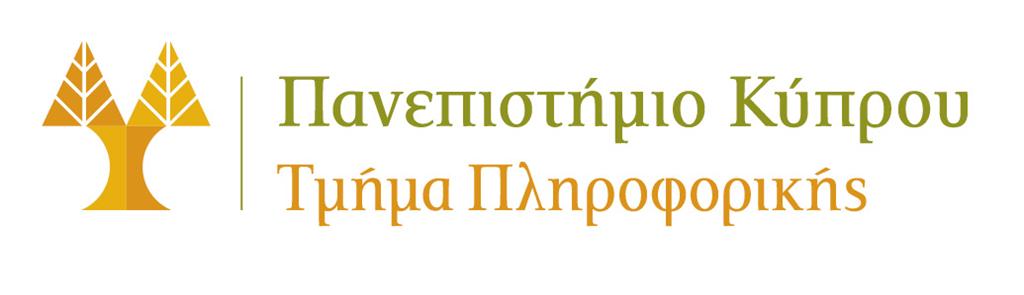 Anomaly Detection
Outlier Detection
Novelty Detection
outlier
inlier
Training data polluted by outliers (instances far from the others)
Fit regions of most concentrated data
Assume outliers are not concentrated
No outliers in training data
Interested in detecting whether a new instance is an outlier (novelty)
Novelties could be concentrated as long as they are in a low-density region of the training data
8
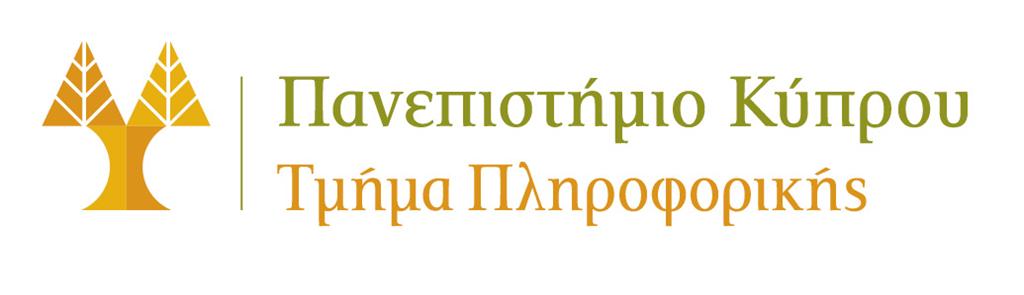 Density Estimation
source
9
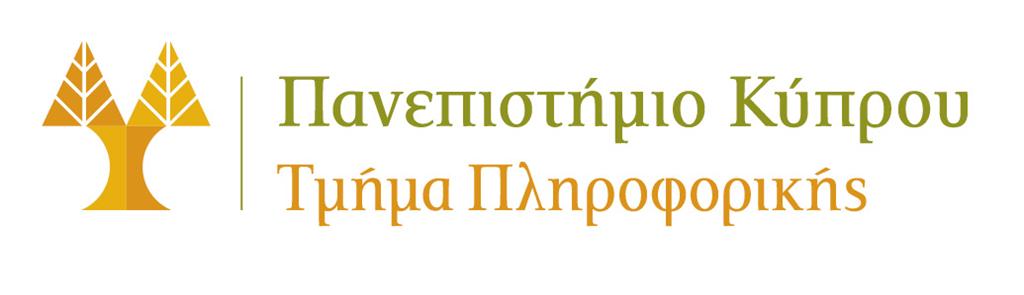 Density Estimation: Histogram
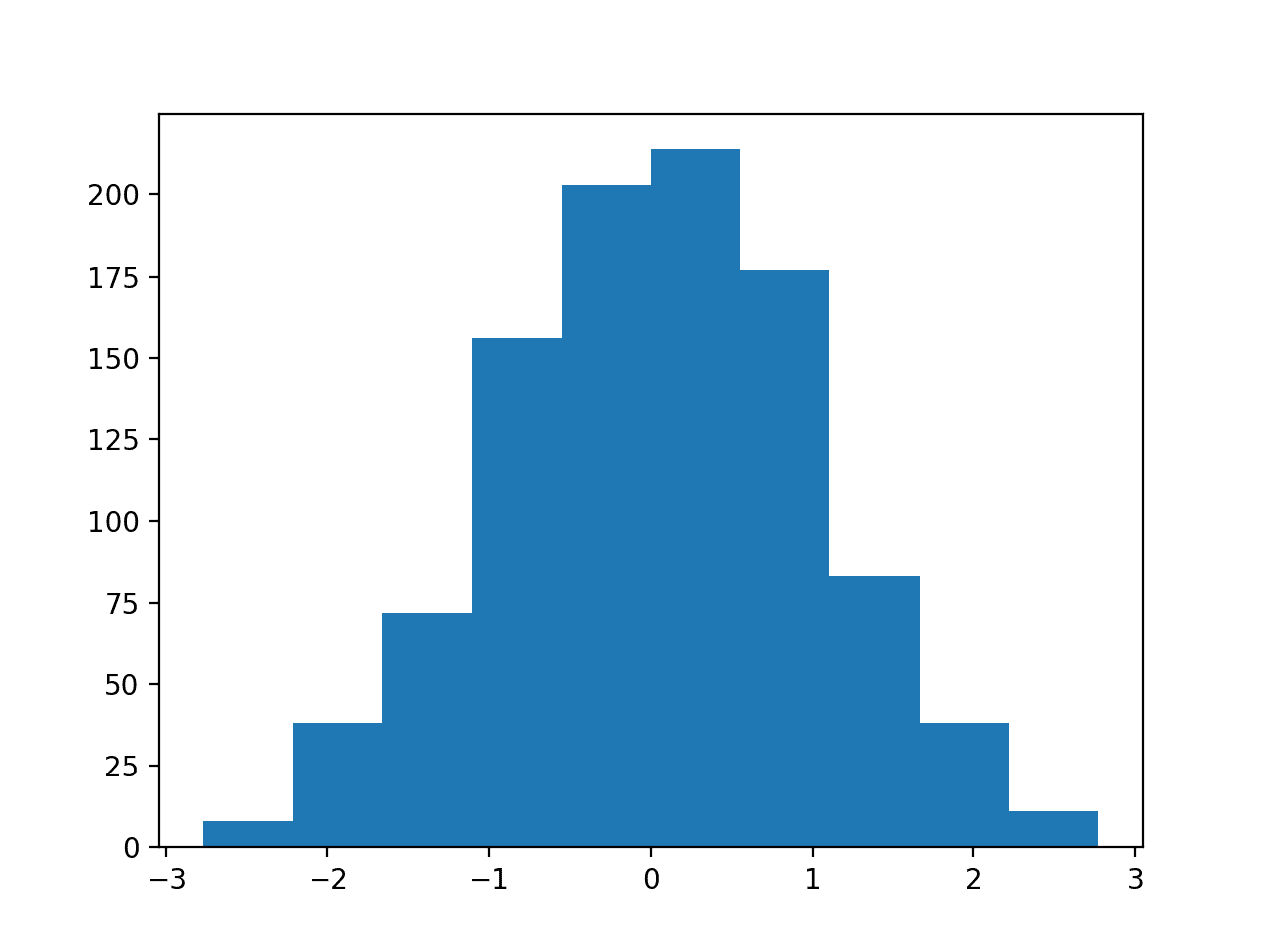 Histogram: plot that groups observations into bins and counting the number of events that fall in the bin

The counts (or frequencies) in each bin are plotted as a bar graph with bins on x-axis and frequency on y-axis

Choice of number of bins is important:
controls the coarseness of the distribution
how well the density of observations is plotted

Shape of the histogram often matches well-known probability distributions
10 bins
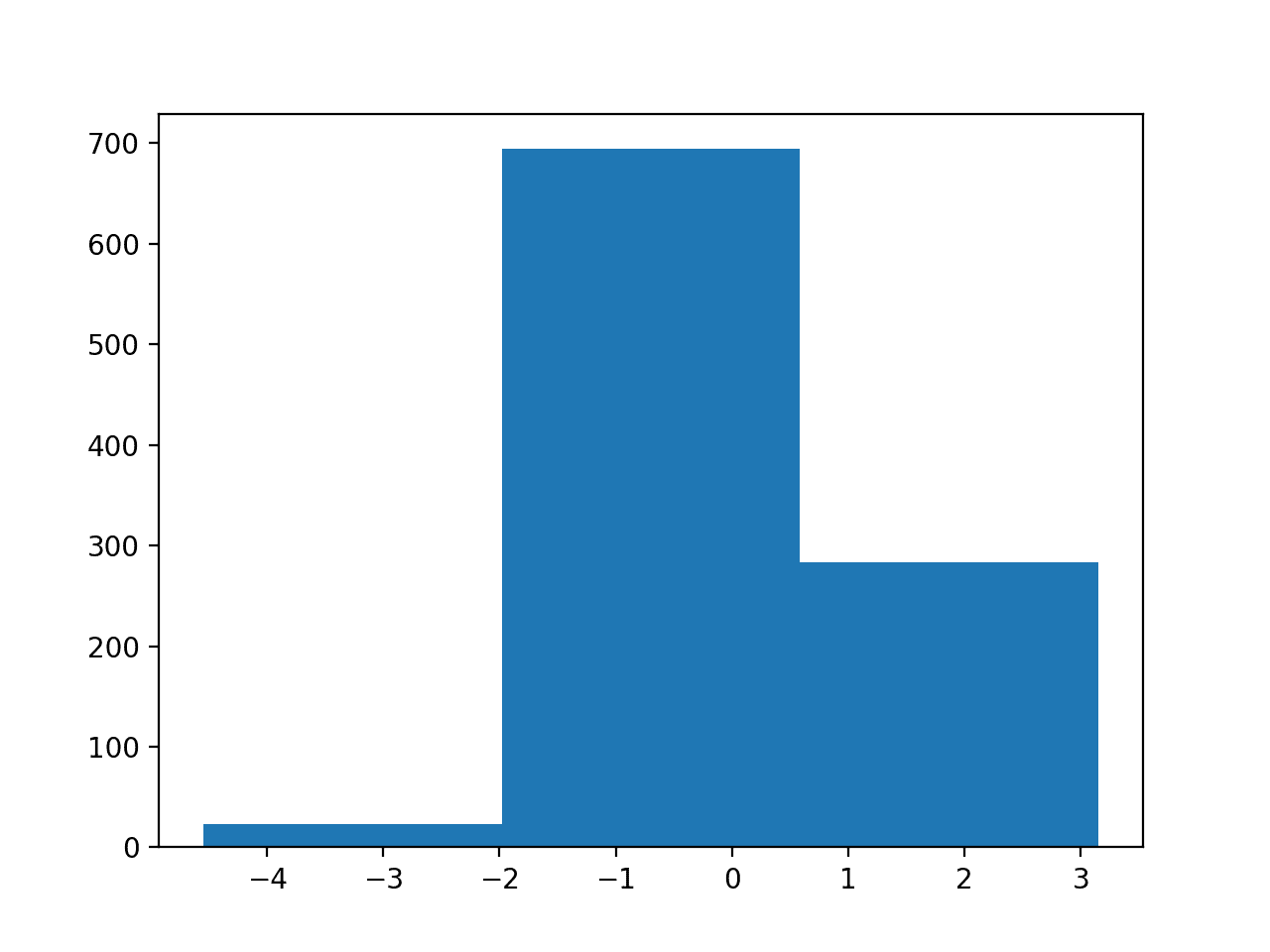 3 bins
source
10
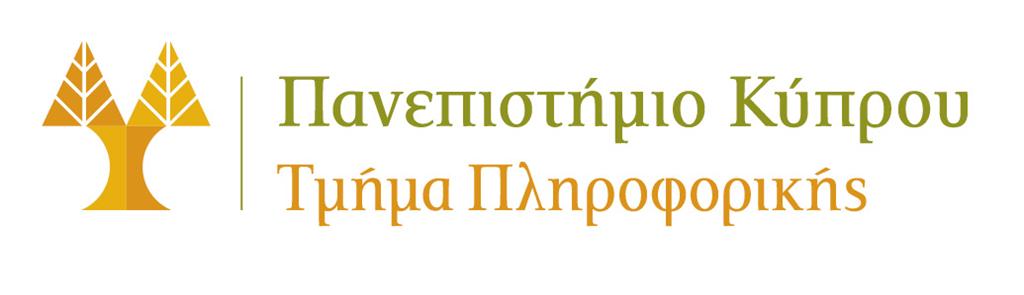 Parametric Density Estimation
Example:

Take 1000 random people and measure their height

Create a histogram of the data

Sampled points follow a Gaussian distribution

It has parameters: mean and variance
Mean: 164.87
Variance: 25.13
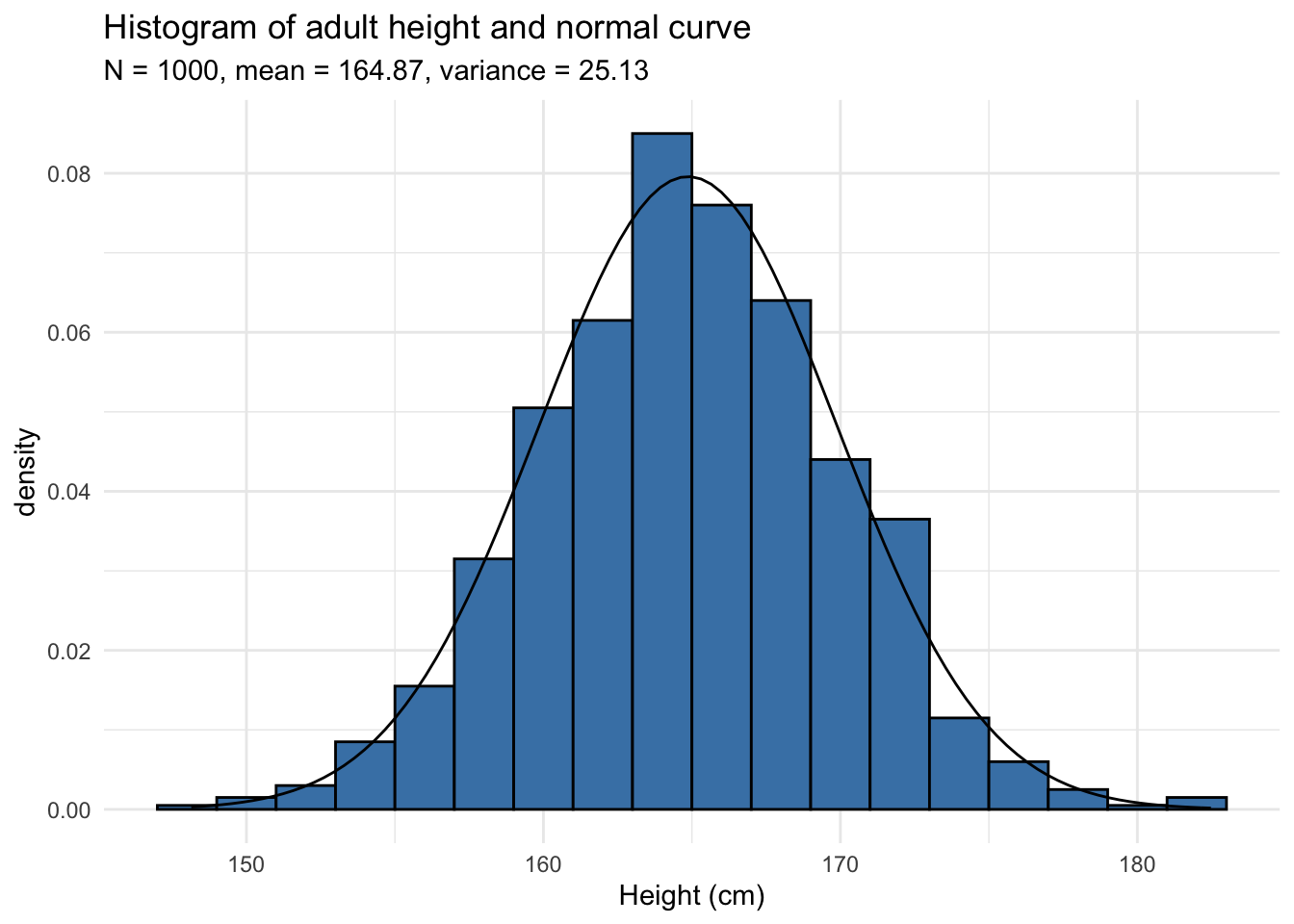 Gaussian
distribution
11
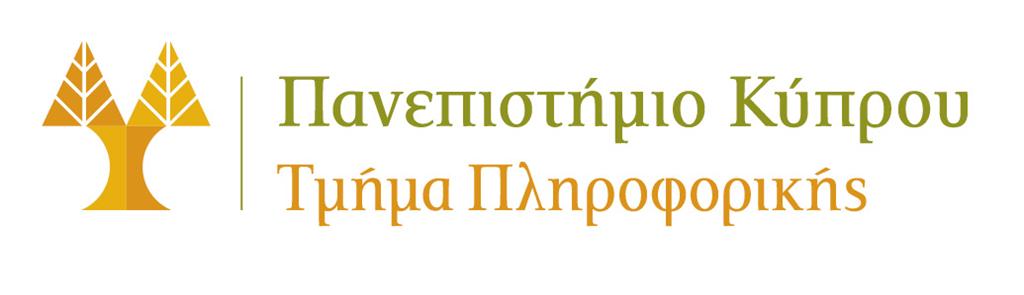 Gaussian Distribution
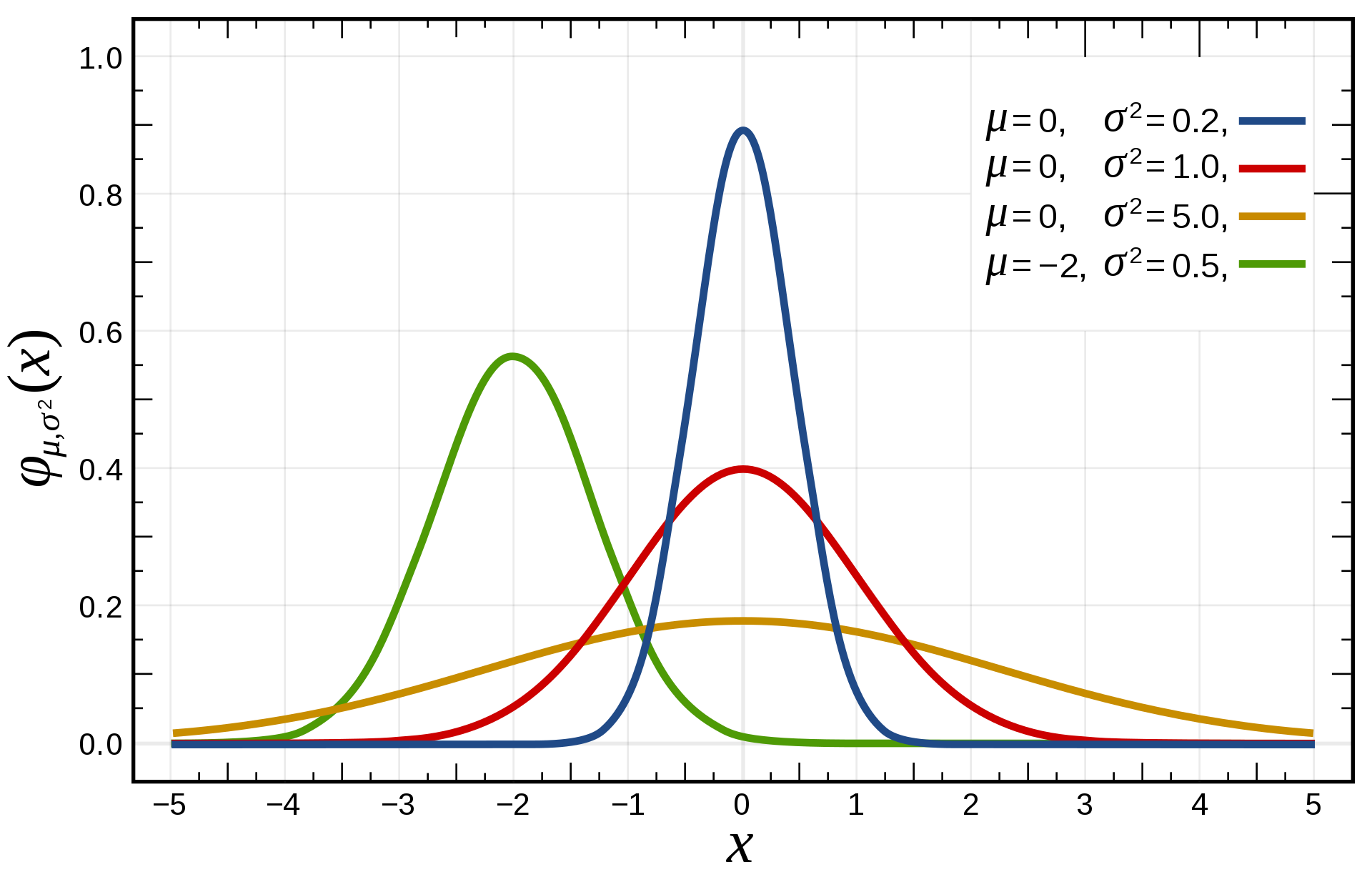 12
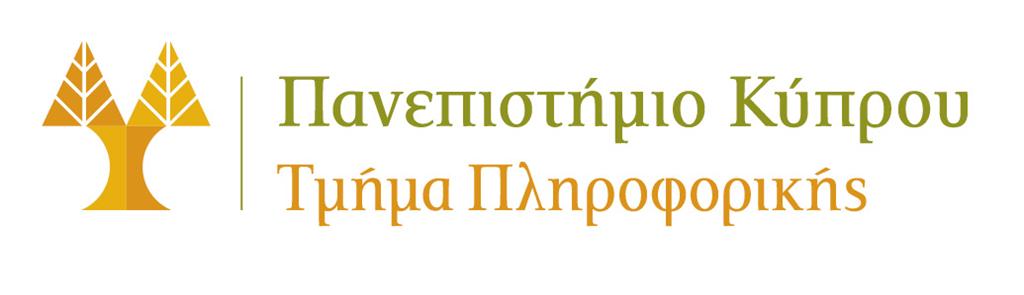 Parameter fitting
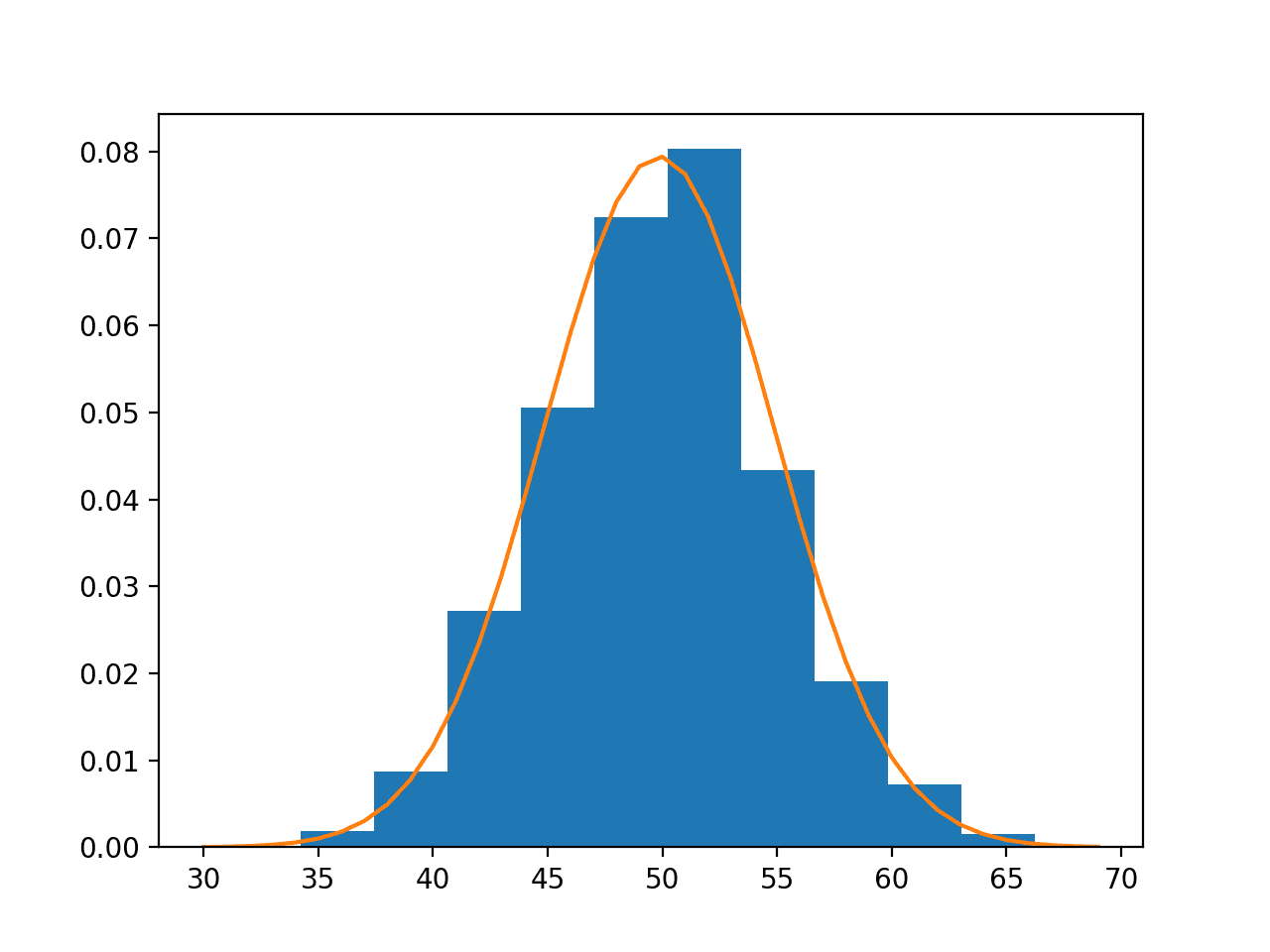 How do we estimate the parameters of this model?
x
x
13
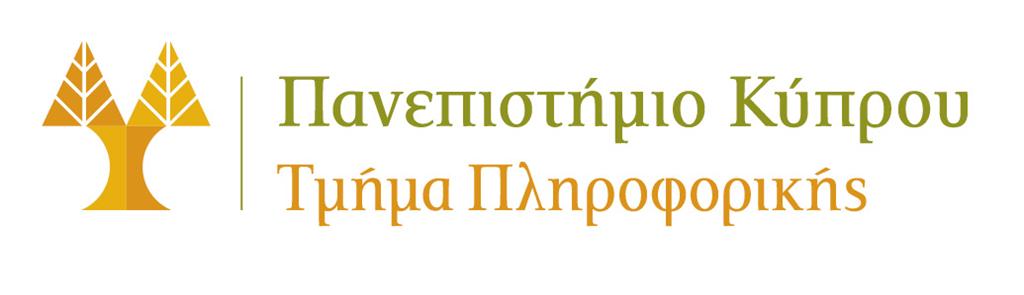 Multidimensional Gaussian Distributions
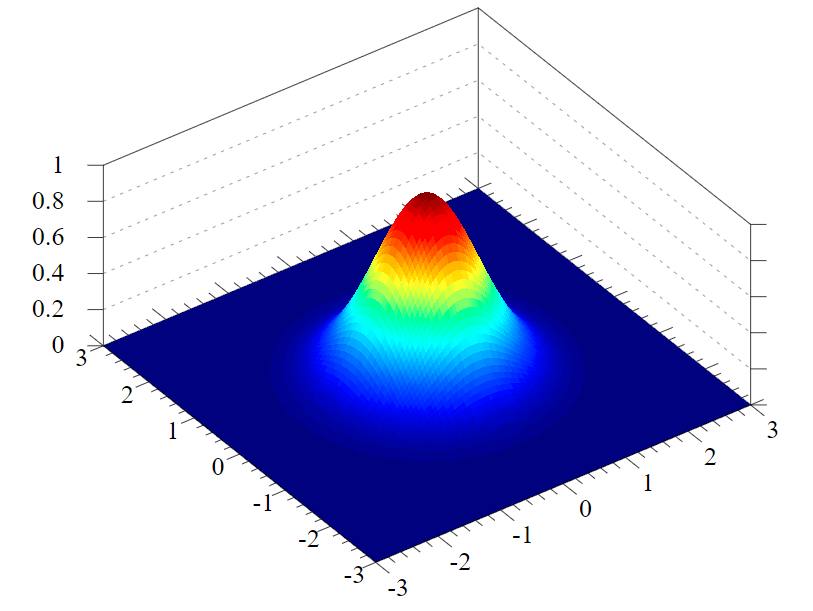 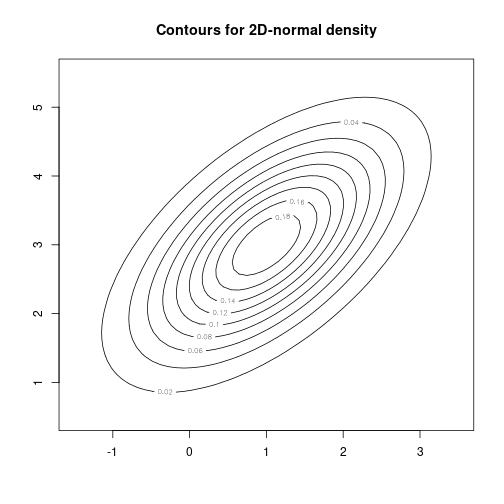 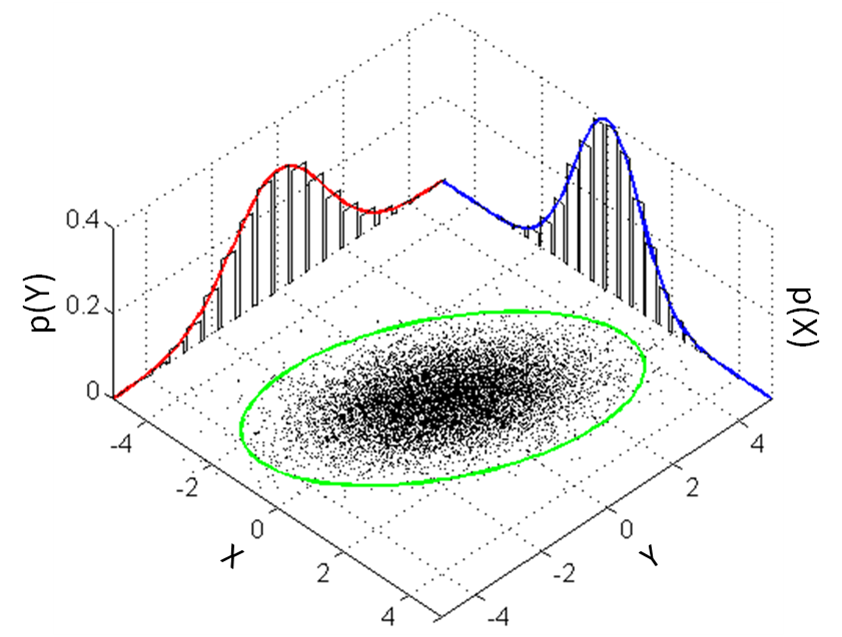 14
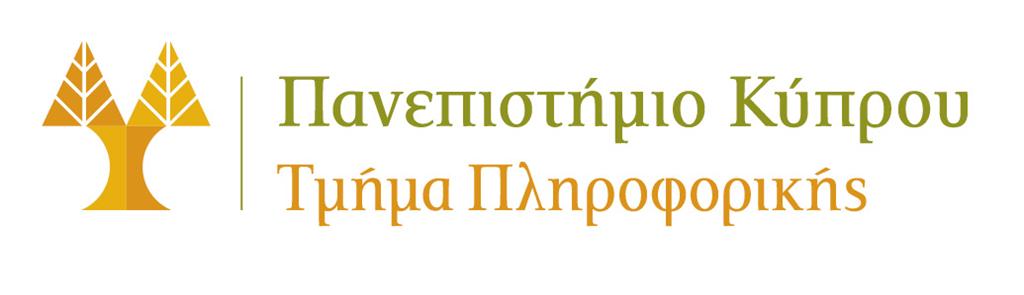 Density estimation in multidimensional case
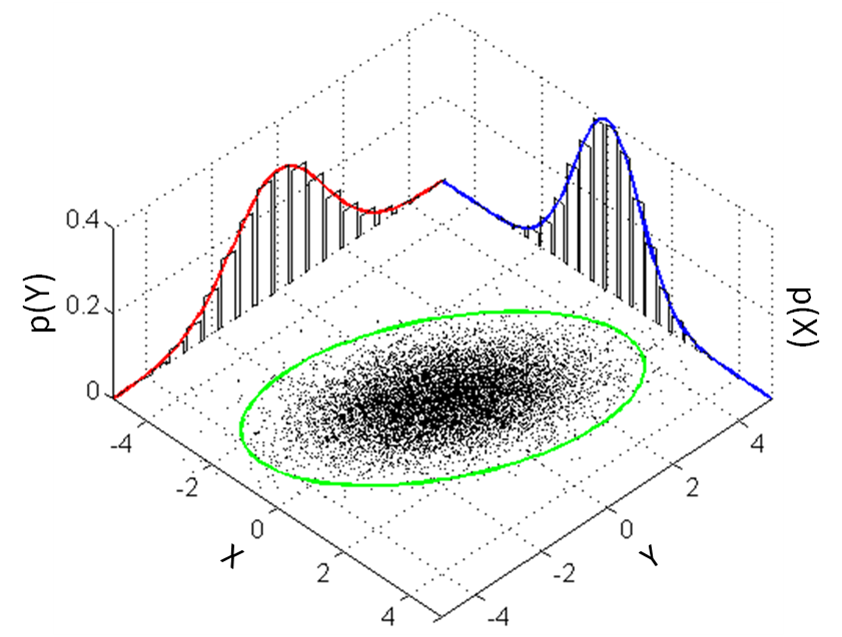 15
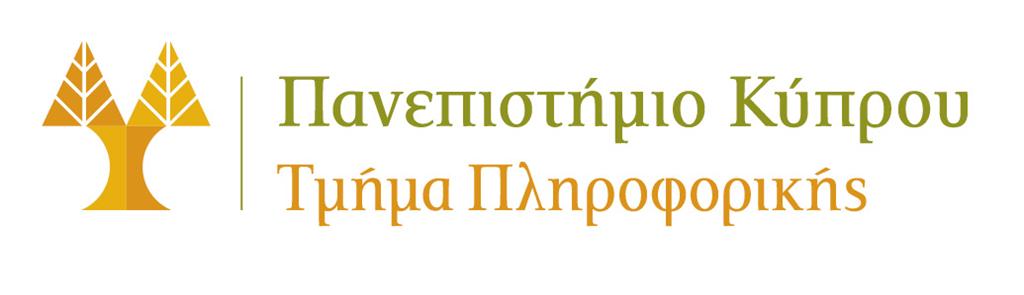 Anomaly detection using density estimation
anomaly


normal
anomaly
16
x2
x1
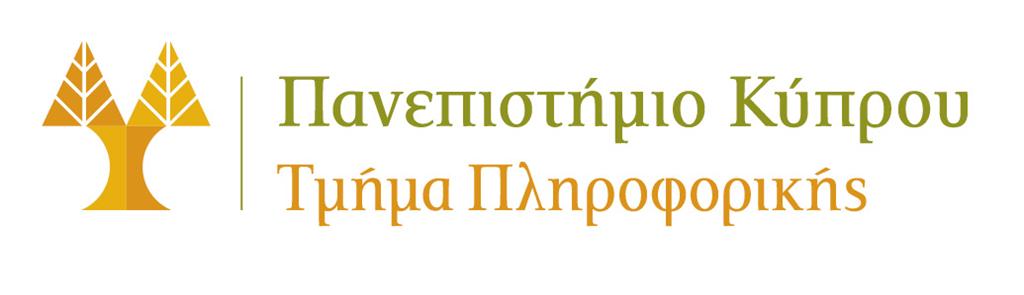 Anomaly Detection Algorithm
anomaly
normal
17
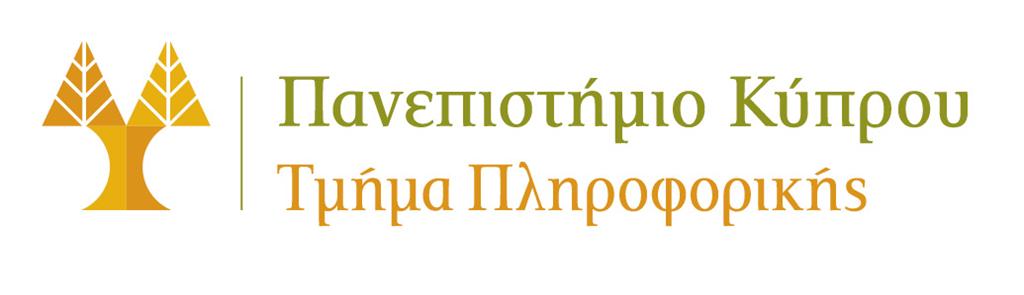 Nonparametric Density Estimation
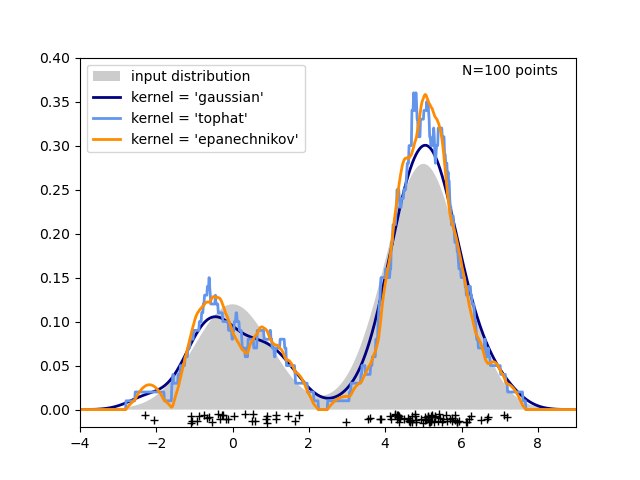 What if the data are not Gaussian distributed?

100 points drawn from a bimodal distribution

Parametric density estimation will not estimate the distribution of data well
Gaussian will be centred in the middle of the points

Use Kernel Density Estimation
18
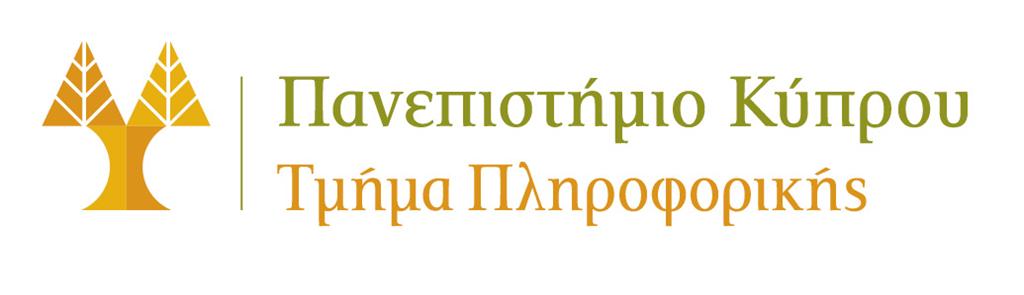 One-class classification
Common approach for anomaly detection

Instead of estimating the density we force a discriminative model to learn a conservative decision boundary that encompasses the normal points (points of the positive class)

Typical choices:
One-class SVM
Isolation forests
19
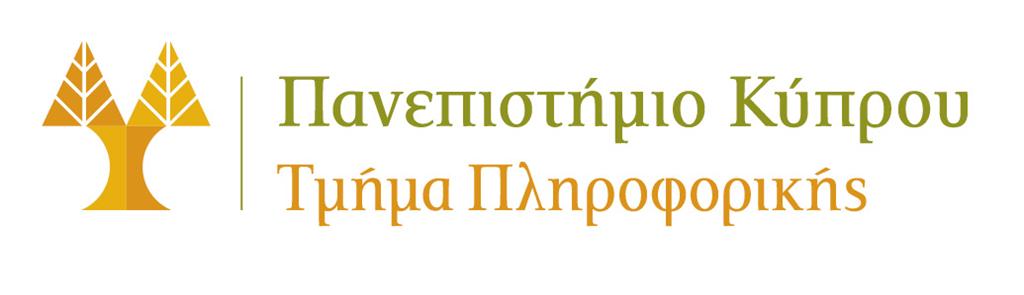 One-class SVM
Try to encompass all instances of the normal class using a hypersphere

Create the smallest possible hypersphere

Everything outside the hypersphere is considered an anomaly
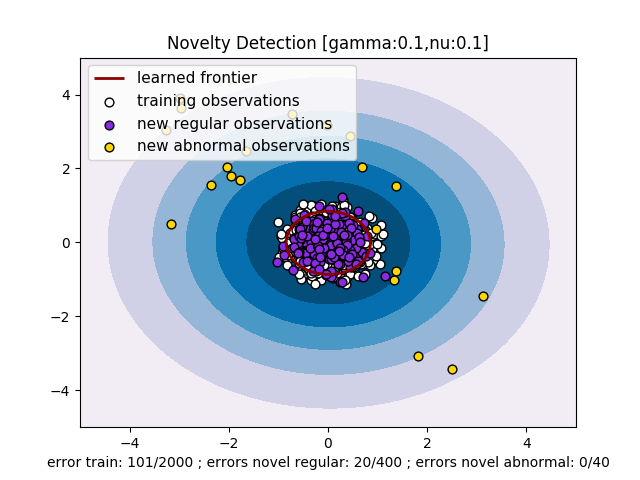 20
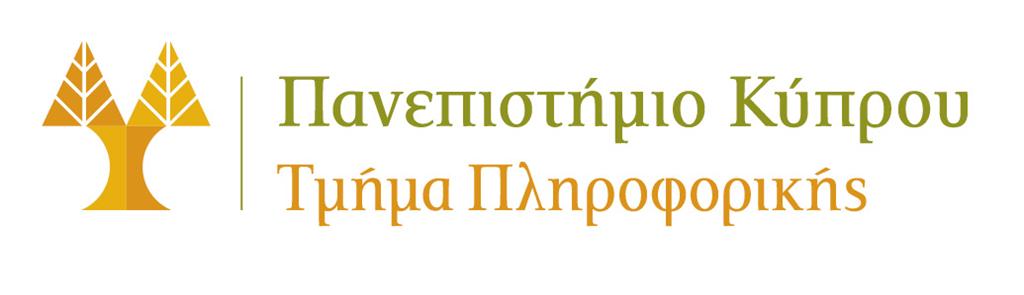 Isolation forests
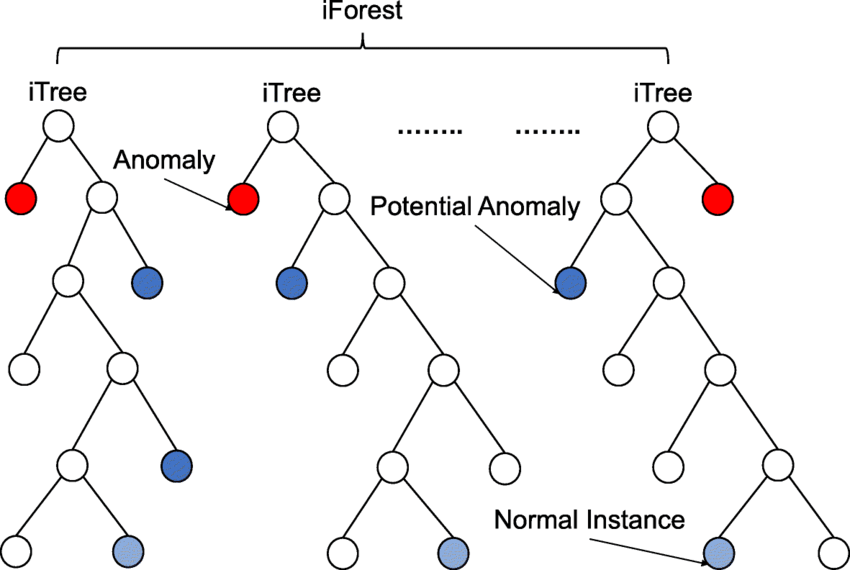 Like random forests

Anomalies = observations with short average path lengths

Outliers / Anomalies are easier to isolate (short path lengths)

Inliers / Normal instances are harder to isolate (longer path lengths)
21
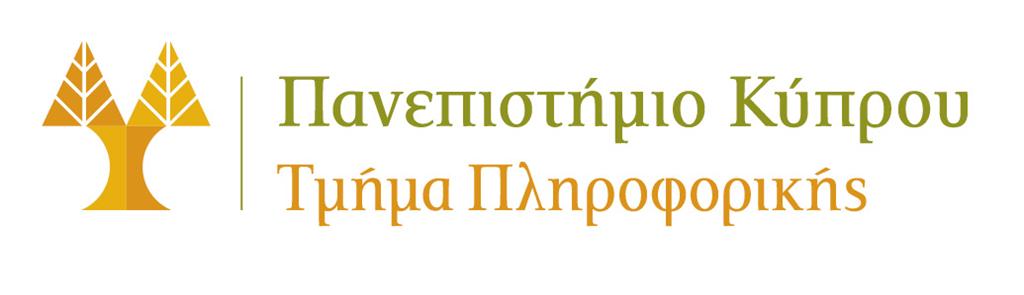 Outlier detection in scikit-learn
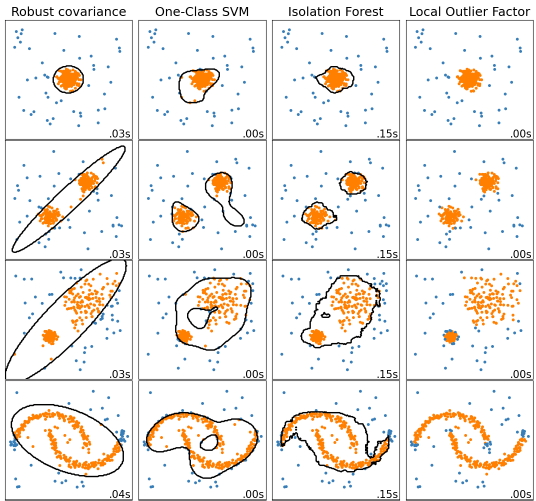 Typically need to set some outlier fraction parameter
22
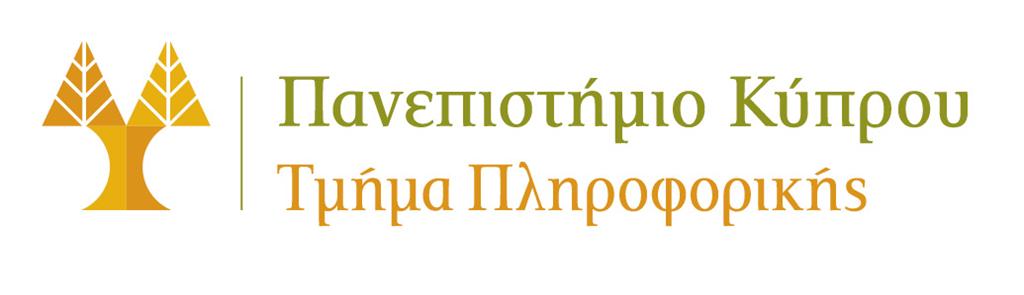 Novelty detection in scikit-learn
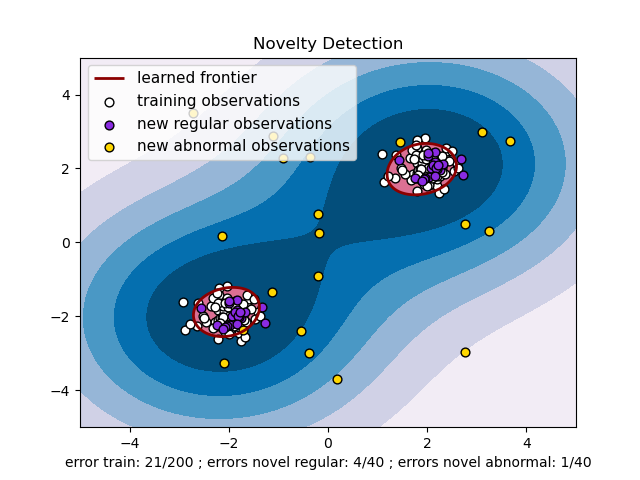 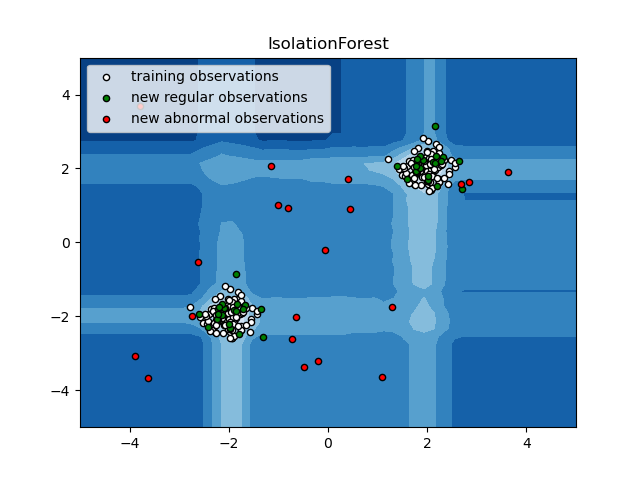 23
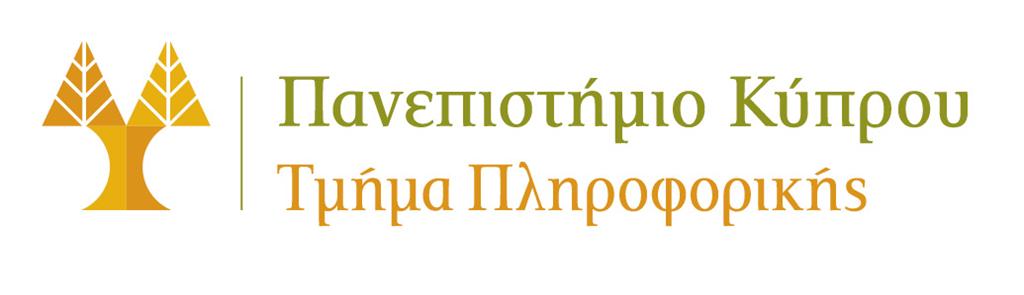 Anomaly Detection using Autoencoders
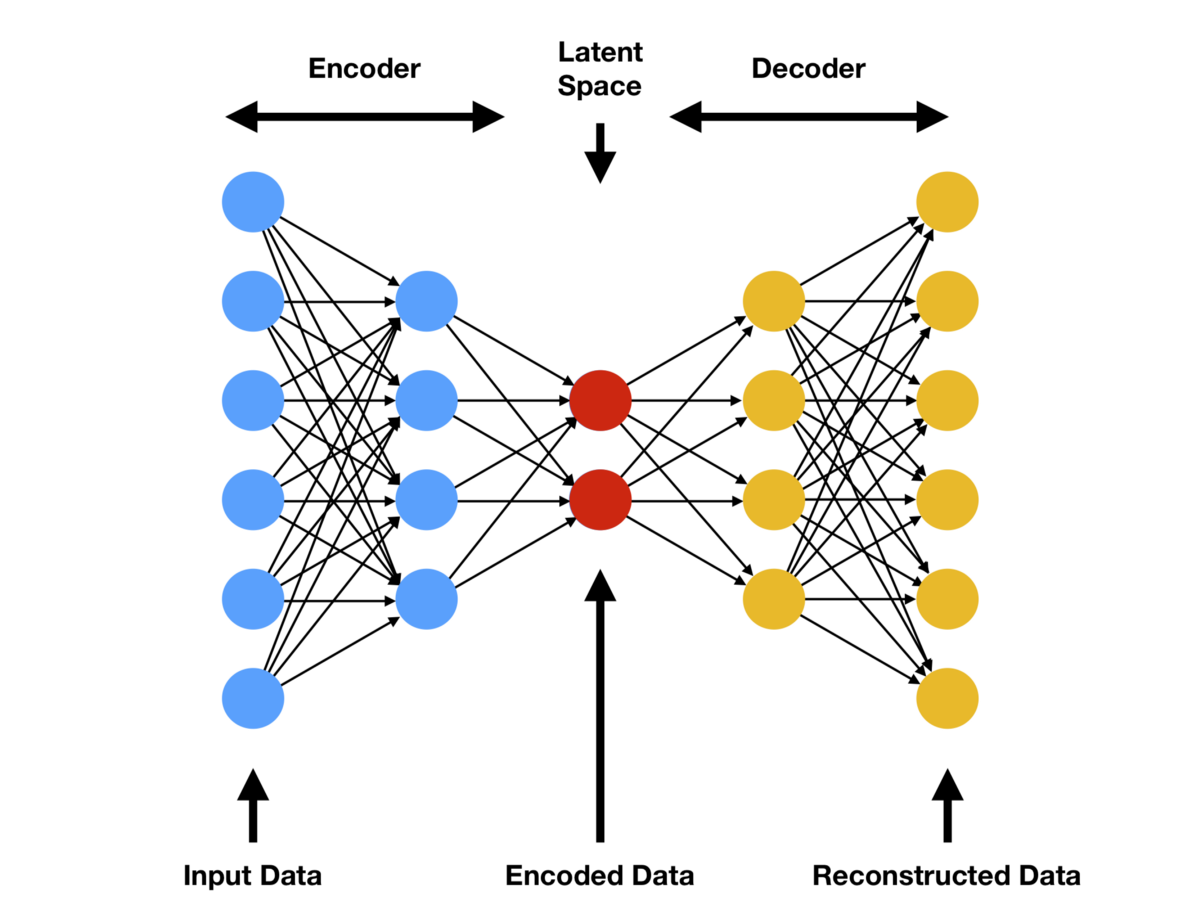 Autoencoders provide a way of finding regularities in the data, by compressing the input and reconstructing it.

They are trained to minimize the reconstruction error for a given dataset.

Key idea behind using an autoencoder for anomaly detection: normal data will have low reconstruction error, while abnormal data will have higher reconstruction error.
24
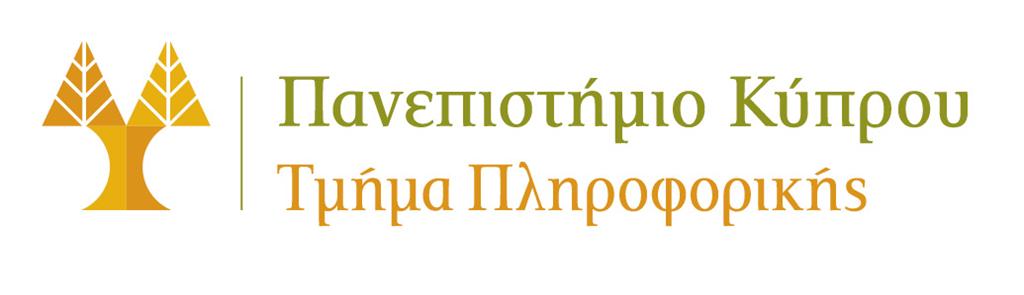 Anomaly Detection using Autoencoders
normal
abnormal
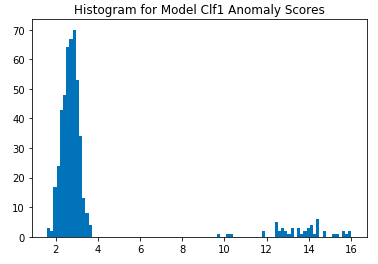 Frequency
error
25
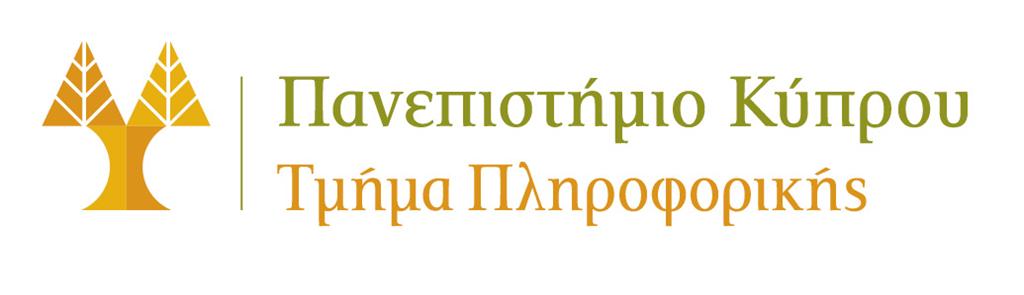 Anomaly Detection Example
Transaction fraud detection: A fraudster will typically try to abuse the card as much as possible in a short period of time before the card is detected and suspended.
Importance of feature engineering:  

travel_speed = distance between cities / time difference between two adjacent transactions
travel_speed = 85 km / 8 min = 10.625 km/min = 637.5 km/h !!
Adapted from here
26
Evaluating an anomaly detection system
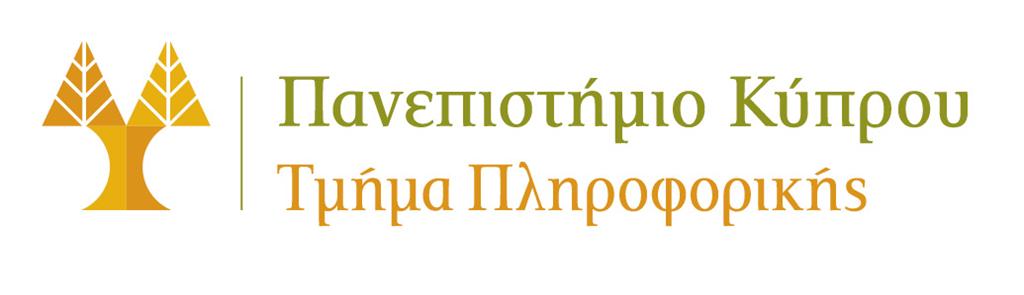 Evaluating an anomaly detection system
Slides based on Andrew Ng’s Machine Learning course - Coursera
28
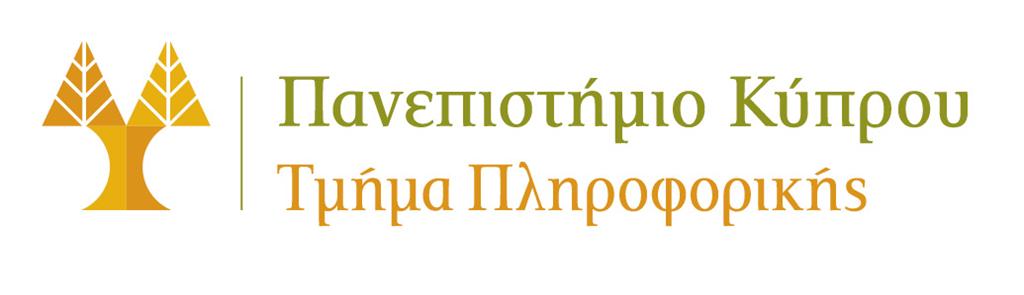 Engine monitoring example
Still unsupervised learning because training set contains unlabelled examples
10000	Good (normal) engines
20	Flawed (anomalous) engines

Training set: 6000 good engines
CV: 	2000 good engines (y=0)	10 anomalous (y=1)
Test: 	2000 good engines (y=0)	10 anomalous (y=1)


Alternative: No test set

Training set: 6000 good engines
CV: 	4000 good engines (y=0)	20 anomalous (y=1)
Slides based on Andrew Ng’s Machine Learning course - Coursera
29
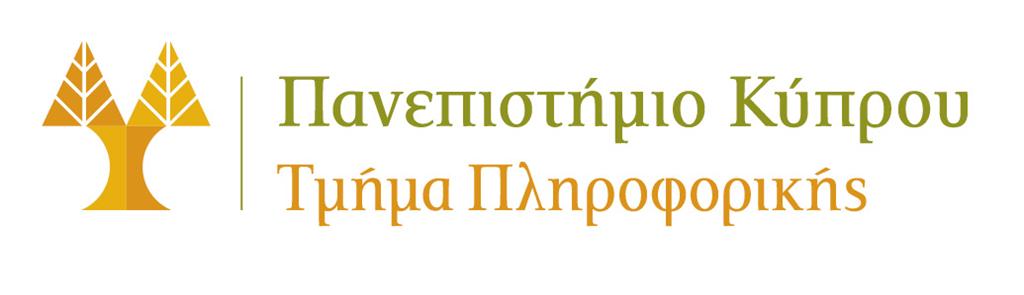 Anomaly detection system evaluation
Slides based on Andrew Ng’s Machine Learning course - Coursera
30
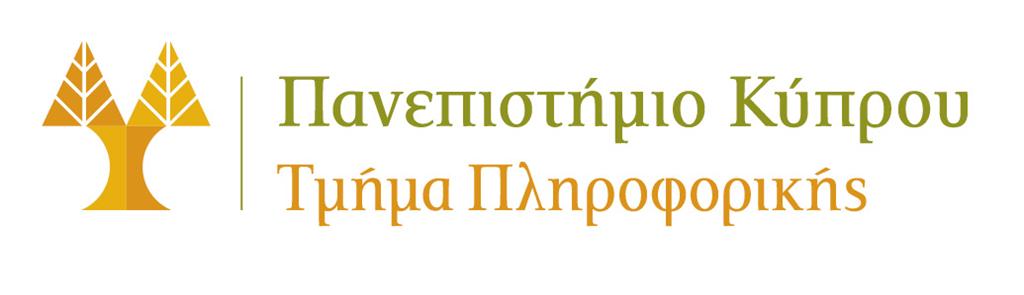 Resources
Anomaly detection – Wikipedia

Density estimation – Wikipedia

Novelty and Outlier Detection – scikit learn

Isolation forest – Wikipedia
31
Thank you